第１種の誤りと第２種の誤り
第１種の誤り
帰無仮説が正しいにもかかわらず，これを否定する過誤
第１種の誤りを犯す危険率を（　有意水準　）　αという．
第２種の誤り
帰無仮説が誤りであるにもかかわらず，これを否定しない過誤
第２種の誤りを犯す危険率をβとすると，
１－βを（　検出力　）という
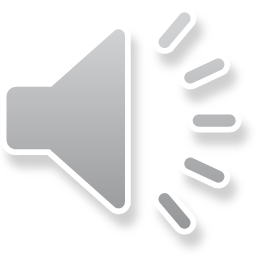 [Speaker Notes: 統計的検定はp値という確率を使って，検定するので，100％絶対正しい結果を出すことはありません．
この場合，統計的検定には2種類の誤りが存在します．ひとつめは，帰無仮説が正しいにもかかわらず，これを否定する過誤で，これを第１種の誤りといいます．さいころの例では本当はさいころは正しくできているのに，たまたま５回続けて奇数が出たなら，第１種の誤りを犯したことになるでしょう．すなわち不良品でないのに，不良品という判断を下したことになります．
第１種の誤りを犯す危険率を有意水準といい，αと表すことがあります．有意水準を小さくして，検定すれば，第１種の誤りを犯す危険は小さくなります．さいころの例でいえば，10回続けて奇数が出なければ，帰無仮説を否定しないとすれば，有意水準0.001で検定したことになり，そういうことは1000回に1回しかないので，第1種の誤りを犯す可能性はかなり低くなります．
しかし，5回続けて奇数の出るさいころが正しいさいころであるよりは，奇数の出やすいさいころと考える方が実際にはありそうなことでしょう．このように帰無仮説が誤りであるにもかかわらず，これを否定しない過誤を第２種の誤り（さいころの場合，不良品なのにそれを見逃す確率）といいます．第１種の誤りを減らすために有意水準を小さくすれば，第２種の誤りの危険率（β）は高くなり，すなわち検出力（1－β）は低下します．]
検定における２種類の誤り
検出力
有意水準
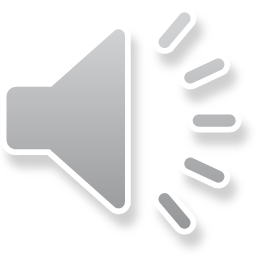 [Speaker Notes: このような統計的検定における２種類の誤りと検定結果には画面の表のような関係がある．私たちが検定する場合，そうなってほしい結果は，帰無仮説が否定されて，対立仮説が正しいと証明されることです．そして，対立仮説が実際に正しくて，そのような結論が得られる検定が望ましいといえるでしょう．このように検定が望んだ結果を与えるかどうかを示すのが検出力といえます．検出力が高いと，有意差が出やすいので，研究者にとってはうれしいわけです．しかし，統計的検定は有意水準αを設定して行うということになっています．これは何を意味するのでしょうか？]
統計的検定の精神
有意水準を小さくすれば，第１種の誤りをおかす危険性は
（　　　　　　　　　　）なる
大きく・小さく
大きく・小さく
しかし，第２種の誤りをおかす危険性は（　　　　　　　　　　）なる
統計的検定では，有意水準を決めることによって，第　　　種の誤りの大きさを制御している
１
１
第　　　種の誤りを避けることに重点が置かれている
貴重な発見を見落とす：第２種の誤り
疑わしい結果を受け入れる：第１種の誤り
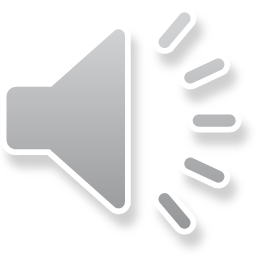 [Speaker Notes: 有意水準αを小さくすれば，第１種の誤りをおかす危険性（不良品のさいころでないのに不良品として扱う確率）は（小さく）なります．しかし，第２種の誤り（不良品のさいころなのに見逃す確率）をおかす危険性は（大きく）なります．
統計的検定では有意水準を決めることによって，第１種の誤りの大きさを制御しています．すなわち第１種の誤りを避けることに重点が置かれています．このことは統計的検定では貴重な発見（ここでは不良品のさいころをみつけることが科学的な新発見に対応する）を見落としてしまってでも疑わしい結果を受け入れることを避けているということです．つまり検出力を犠牲にしてでも，疑問の余地のある新発見は簡単には認めないという精神が統計的検定の背後にはあります．]
第1種の誤りと第2種の誤り
1万人に1人の割合でガンにかかっているとしよう．
ガン検診で陽性だと判定された．この検査の精度は99％，
すなわち間違った判定を下す確率はわずか1％である．
ではこの人がガンである確率は？
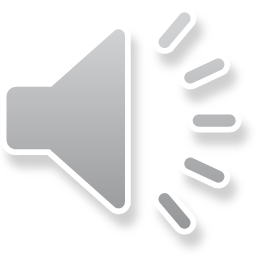 [Speaker Notes: それでは現実の世界で行われる検定の例で第1種の誤りと第2種の誤りが何かを考えてみましょう．そして，こうした検定ではどのような間違いを減らすようにしているのかを考えてみましょう．
1万人に1人の割合でガンにかかっているとしましょう．ガン検診で陽性だと判定されました．この検査の精度は99％，すなわち間違った判定を下す確率はわずか1％である．
ではこの人がガンである確率はいくらでしょうか？99％のような気はしますが・・・どうでしょうか？]
ガン検診は当たらない？
被験者
１００万人
ガン患者
９９９９００人
１００人
陽性反応
陰性反応
陽性反応
陰性反応
１人
９９人
９９９９人
９８９９０１人
99％
1％
1％
99％
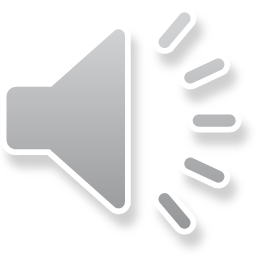 [Speaker Notes: 画面のケースを考えてみましょう．これは架空の数字です．
被験者100万人のうち，実際にガン患者を100人いるとしましょう．のこりは実際にはガンではありません．そうすると99％の高い精度をほこる検査なので，本当にガンである患者のうち1人だけ，ガンが見つからない陰性反応となります．ではガン患者ではない健康な人はどうでしょうか？同じように99％の高い精度ですが，健康な人は人数が多いので，9999人も陽性反応，つまりガンであるという結果になってしまいます．つまり2種類の陽性反応の人，本当にガンである陽性反応の人99人とガンではないのに陽性反応の人9999人がいます．だからガンの陽性反応が出ても，ガンである確率は1％くらいしかありません．検査精度が99％なのに，検査でひっかかってもガンである確率はたった１％なのです．ガン検診は当たらないといわれますが，そうではなくて，こういう理由なのです．実際の検査では，このような陽性反応の人を対象に精密検査をするわけです．]
ガン検診における2種類の誤り
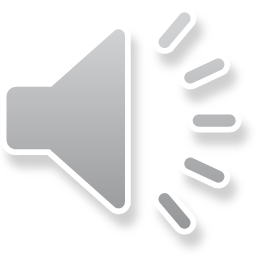 [Speaker Notes: さてこのようなガン検診も統計的検定といえます．帰無仮説は「ガン患者ではない」，対立仮説は「ガン患者である」です．この場合，検定の第1種の誤りと第2種の誤りのどちらを重視するのが適当でしょうか？第1種の誤りは，ガン患者ではないのに陽性反応が出る，すなわち健康な人をガン患者と間違う誤りです．第2種の誤りはガン患者なのに，陰性反応が出て，患者であるのを見逃す可能性です．このような応用問題ケースでは一般的な検定での注意が必ずしも当てはまらないかもしれません．どちらの誤りの方が問題となるでしょうか？考えてみましょう．自分の考えをプリントの括弧内に書き込みましょう．
さて，第1種の誤りと第2種の誤りの両方を少なくすることはできません．片方を減らすことにしたら，もう一方の誤りは増えるしかありません．どちらを重視すべきでしょうか？]
第1種の誤りと第2種の誤り
同じような設問はドーピング検査でもできる
ドーピング検査で引っかからなかった選手がドーピングしている確率は？
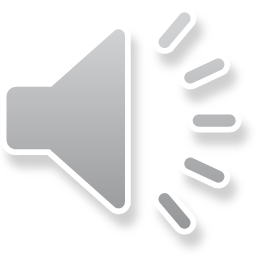 [Speaker Notes: 別の例を考えてみましょう．スポーツの世界ではドーピング撲滅のために抜き打ちの検査が行われます．さて，ドーピング検査で引っかからなかった選手がドーピングしている確率はいくらでしょうか？]
ドーピング違反者は見逃されやすい
アスリート
１０００人
ドーピング違反者
９００人
１００人
陽性反応
陰性反応
陽性反応
陰性反応
９１人
９人
１人
８９９人
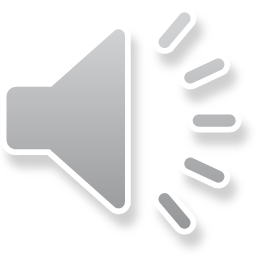 [Speaker Notes: ドーピング検査での精度はあまり高くないようです．画面の図のようにドーピング違反者でも陽性になる人は100人中，9人だとしましょう．ドーピングしてないのに陽性と誤審がされる危険性はしかし，900人のうち1人と低くなっています．]
ドーピング検査における2種類の誤り
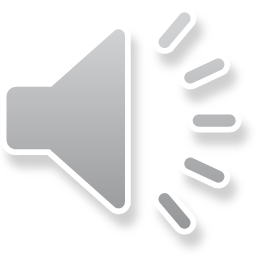 [Speaker Notes: さてこのようなドーピング検査も統計的検定といえます．帰無仮説は「ドーピングしていない」，対立仮説は「ドーピングしている」です．この場合，検定の第1種の誤りと第2種の誤りのどちらを重視するのが適当でしょうか？このような応用問題ケースでは一般的な検定での注意が必ずしも当てはまらないかもしれません．どちらの誤りの方が問題となるでしょうか？考えてみましょう．自分の考えをプリントの括弧内に書き込みましょう．]
現実的にはどちらを重視しているのか？
ガン検診では本当にガン患者なのに，ガンを見逃す危険を減らしたいから，第（　　）種の誤りをできるだけ避けたい．その代わりに第（　　）種の誤りは増える．つまりガン患者でないにもかかわらず，ガンであると判定する誤りは増加する．一方，ドーピング検査ではドーピングしていないのに，ドーピング違反者と判定する危険を減らさざるをえない．すなわち第（　　）種の誤りをできるだけ避けたい．その代わりに第（　　）種の誤りは増える．つまりドーピングしているのに陰性と判定する誤りは増加する．
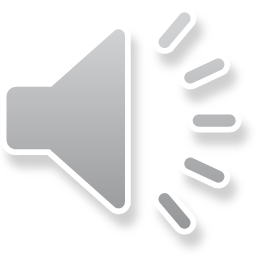 [Speaker Notes: ２つの検定について，どちらの誤りを重視すべきかを（　　）に書き込んでください．（　　）に入れるのは，数字の1と2のどちらかしかありません．授業でさらにグループで比較して，考えていきます．]